PROJECT A
桃園市桃園區文山國民小學
112學年度
第一學期
期初初校務會議
112.09.06
INTRODUCTION
議程
PROJECT A
桃園市桃園區文山國民小學
主席致詞
PROJECT A
桃園市桃園區文山國民小學
112上期初校務會議
教務處
112.09.06
INTRODUCTION
學校概況報告
INTRODUCTION
學生人數
INTRODUCTION
未來學區人數
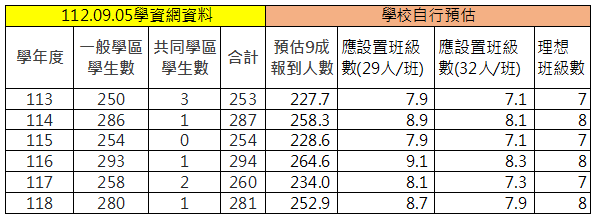 以今(112)學年度為例，設籍人數264人，7月報到人數約215人，
9月開學入學人數(含酌減) 共226人，報到率約85%。
五大校本課程說明
公民
素養
文山
世界城
詩多麗悅文山
資通
創藝
山情
水意
(國際)
(閱讀)
(環教)
自主學習
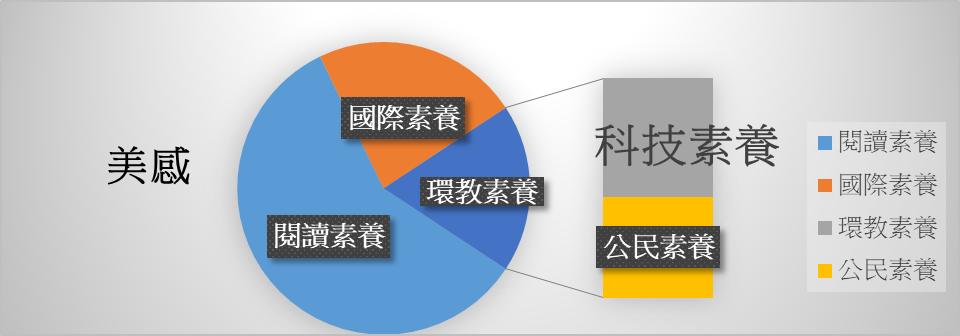 CONCEPT #1
CONCEPT #2
CONCEPT #3
文山世界城
(國際)
公民素養
詩多麗悅文山
(閱讀)
召集人 連得傑

成員
謝汶均、葉    純、張雯婷、
張可人、凃筱微、沈嘉欣、
連德傑、廖意稜、連晏均、
陳紫妍、楊維倫、劉晴尹、
王薏婷、郭小燕、周妙君
召集人 李亭

成員
陳怡伶、王致淵、張秀鳳、
邱安屏、吳暄惠、柯憶秋、
江怡蓉、黃詩璇、李美慧、
顏君庭、古淑萍 、許倫菀 、
李汶庭
召集人      王春綢
副召集人  林佳伶

成員
陳佳慧、羅芸瑤、邱群惠、
陳鈺瀅、蔡孟如、李俞萱、
吳梅鳳、陳霈真、陳彥甫、
邱俊榮、蔡曉薇、王美秀、
蔡佳蓉、黃智慧、蘇芳如、
柯淑齡
CONCEPT #1
CONCEPT #2
資通創藝
山情水意
(環教)
召集人 林辰穎 
顧問 彭宏育

成員
溫雅雯、李淑媛、鄭春金、徐慧真、呂婉渝、曾瓊瑩、羅昇鴻、洪翎瑄、杜美婷、孫魏然、李思慧、李東哲、江雅齡、陳逸群、溫博翔、陳萱萁、廖育瑩、黃宇盈、許榆庭
召集人 林鴻翊

成員
許美環、蔡正裕、張簡志霖、
蘇宣羽、郭亭妤、陳怡安、
陳玉樺、蔡志嘉、李玉鳳、
杜美婷、劉文正、楊思顯、
蔡耀霆
BACKGROUND
校訂課程小組任務
下學期
上學期
1. 113學年度課程計畫

2. 提出專業社群計畫
1. 擇一單元公開授課

2. 課程評鑑
執行基礎專業社群計畫
BACKGROUND
基本能力測驗
下學期末
上學期末
1. 二年級九九乘法

2. 三年級英文字母
1. 一年級注音符號測驗
INTRODUCTION
教學組
INTRODUCTION
註冊組
INTRODUCTION
設備組
INTRODUCTION
資訊組
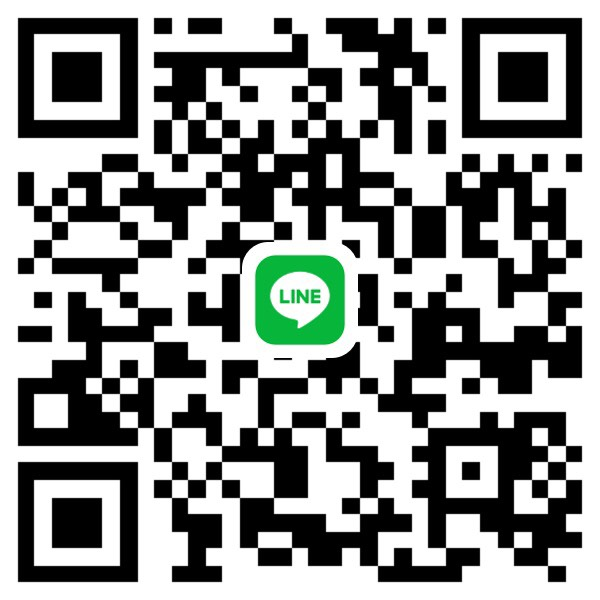 INTRODUCTION
定期會議
THANK YOU!
PROJECT A
桃園市桃園區文山國民小學
提案討論